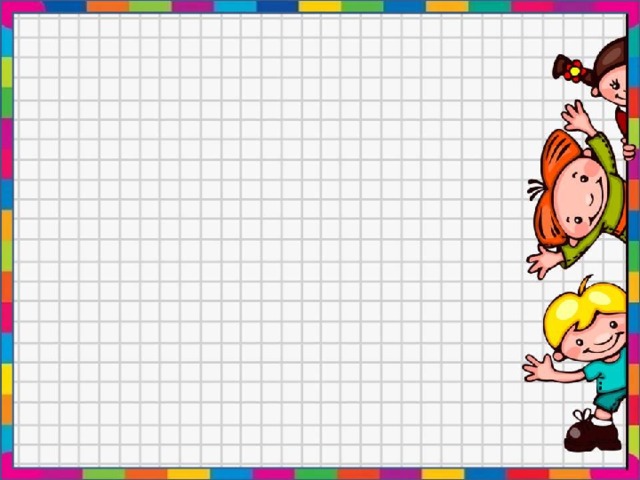 ПРЕЗЕНТАЦИЯ
ИГРЫ СО СЧЕТНЫМИ ПАЛОЧКАМИ
ДЛЯ ДЕТЕЙ ПОДГОТОВИТЕЛЬНОЙ ГРУППЫ
ПОДГОТОВИЛИ ВОСПИТАТЕЛИ
МЯСИНА О.В. И ГРИНИНА Л.Г.
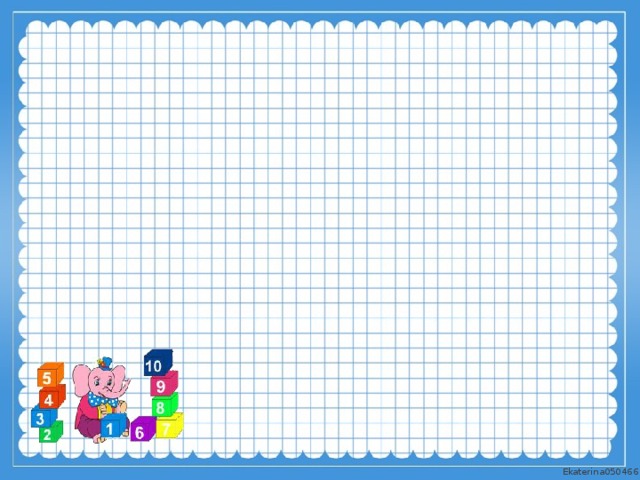 Цель: развитие логического мышления.
Задачи:
- уточнить знание геометрических фигур, упражнять в количественном и порядковом счете, сравнении фигур по величине, выкладывании из счетных палочек силуэтов геометрических фигур, предметов по образцу, по устной инструкции, по замыслу; учить решать логические задачи на построение и преобразование изображений геометрических фигур и предметов;
- развивать внимание, память, логическое мышление, мелкую моторику;
- воспитывать усидчивость, интерес к логическим задачам, стремление самостоятельно справиться с заданием, чувство радости от достигнутых результатов.
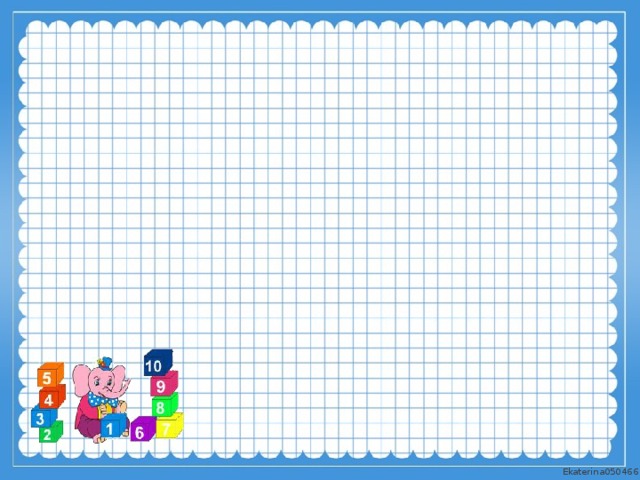 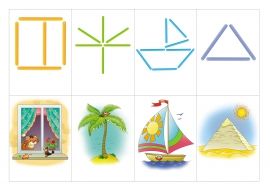 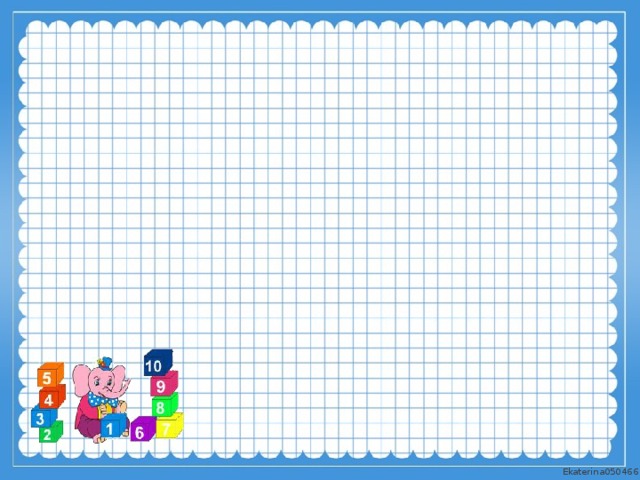 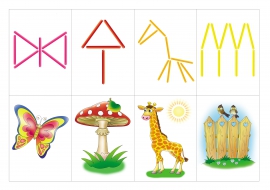 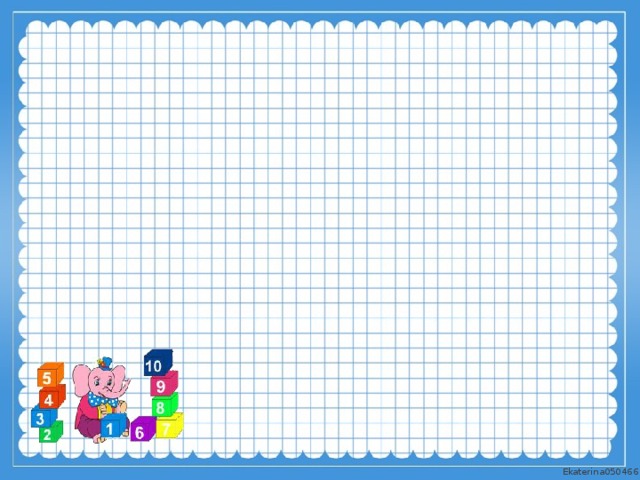 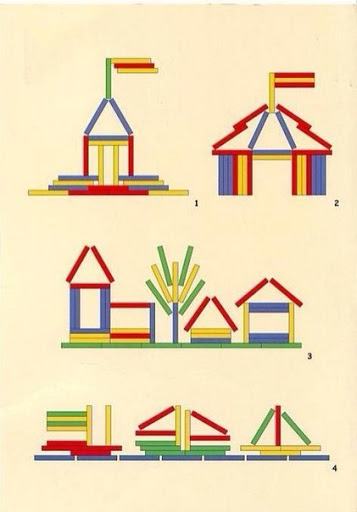 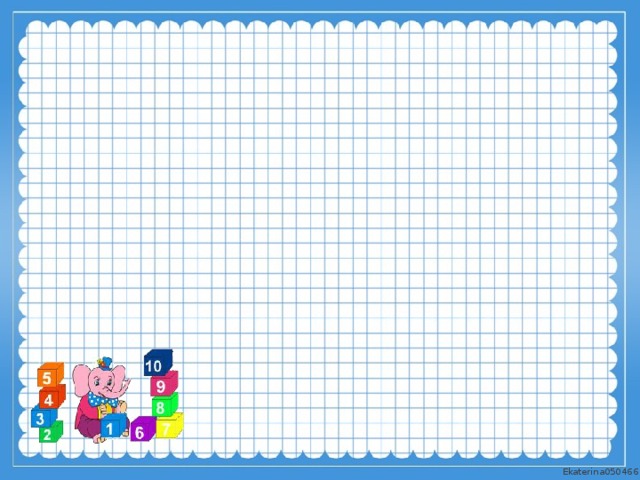 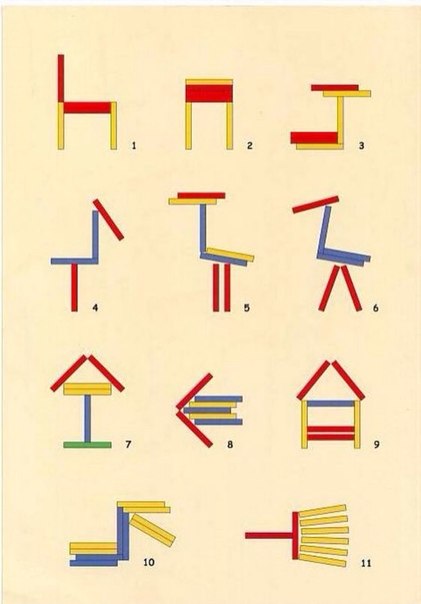 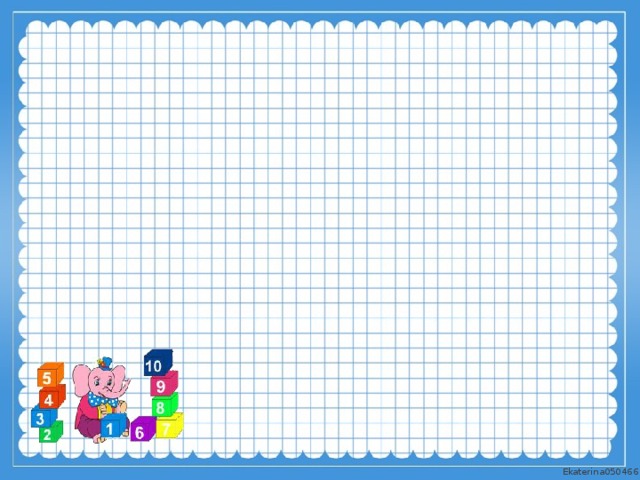 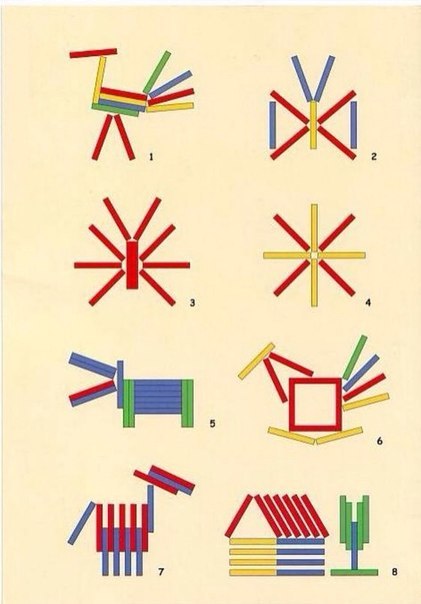 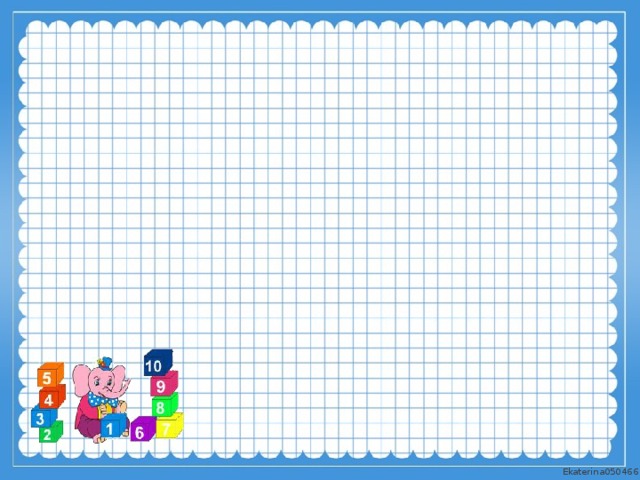 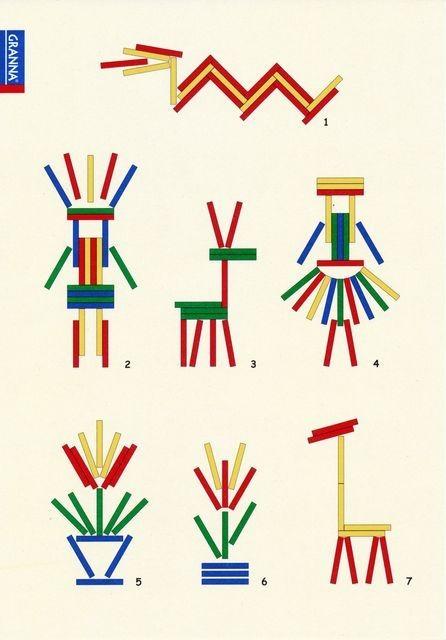 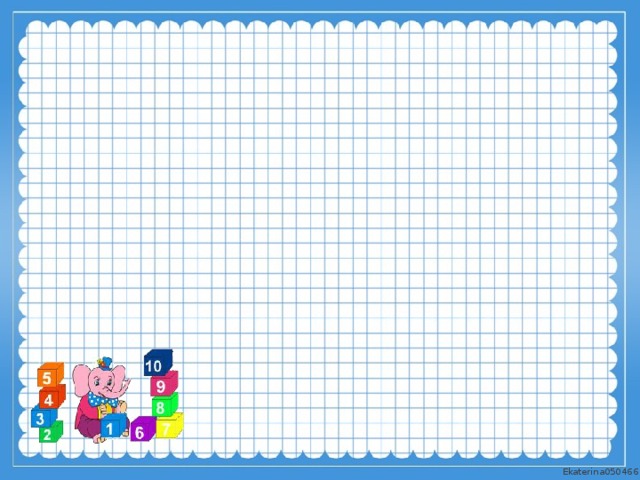 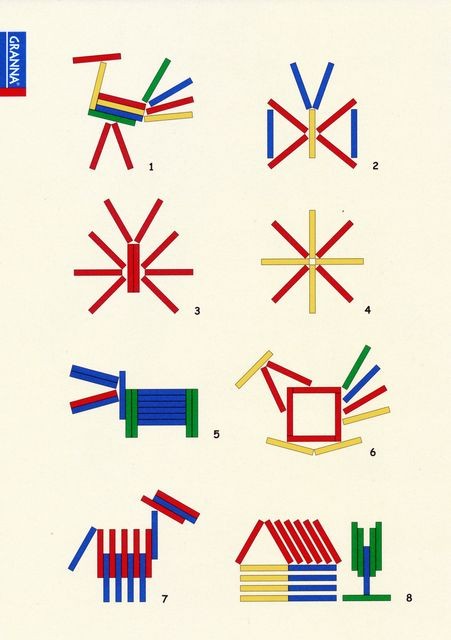 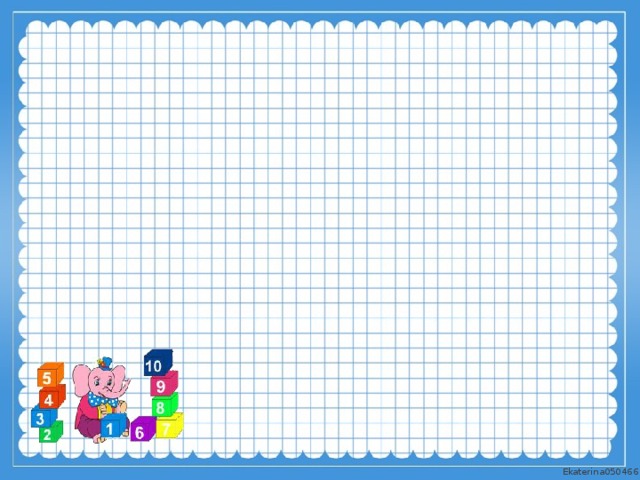 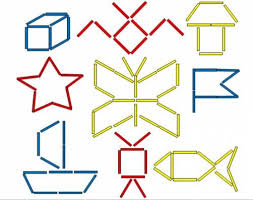 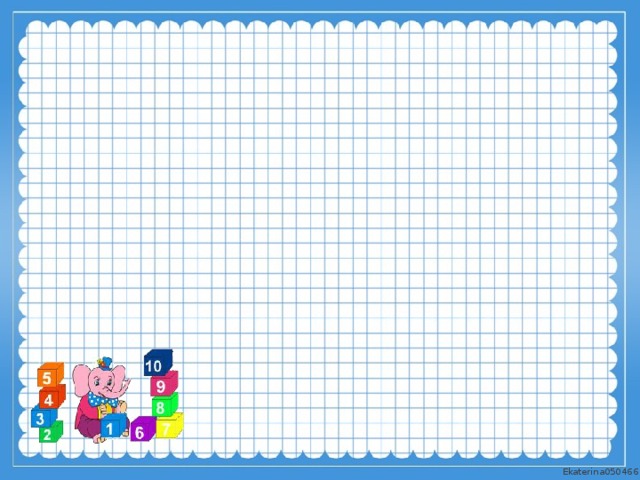 СПАСИБО
 ЗА 
ВНИМАНИЕ!